Feudal Europe
Medieval European Society
The fall of the Roman Empire leads to a time of chaos in Europe:
No central authority
Constant warfare
Decline in learning & trade
Smaller kingdoms
Increased power of the Church
Most people reverted to farming
Feudalism
A political & social system based on military service & protection.
It worked because ALL needed the system in order to survive.
The concept of vassalage provided the structure.
Cooperation & Mutual Obligations
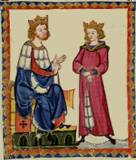 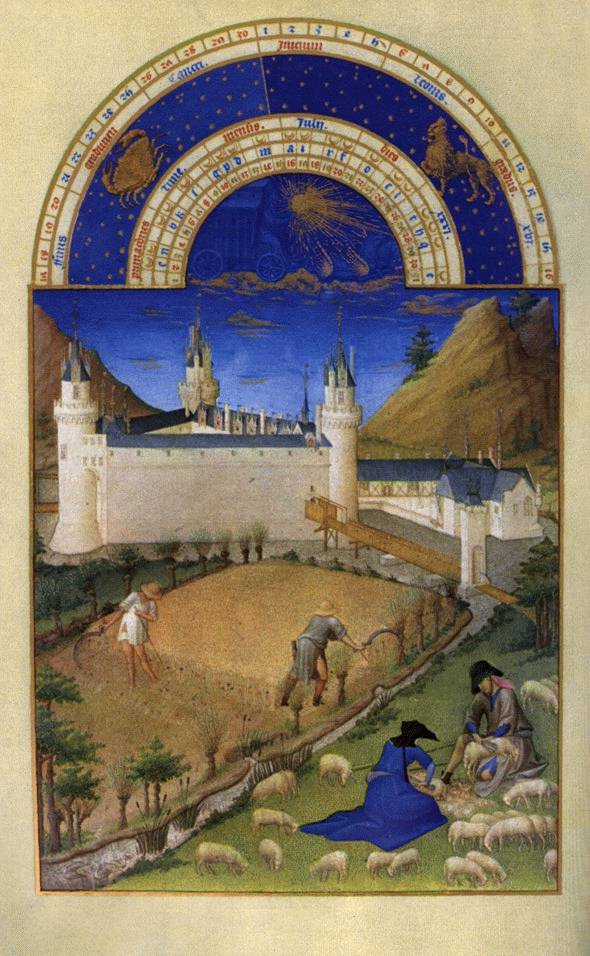 MANORIALISM: ECONOMIC SYSTEM
FEUDALISM: POLITICAL SYSTEM
KING
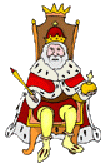 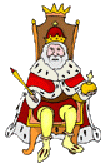 Fief and Peasants
Fief and Peasants
Military Aid
Loyalty
LORDS (VASSALS TO KING)
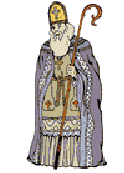 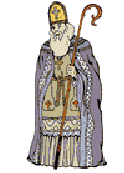 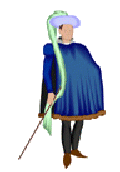 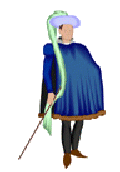 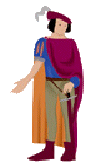 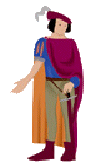 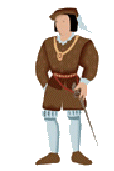 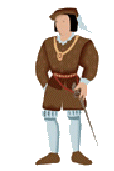 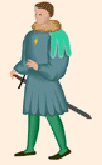 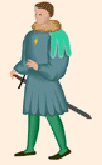 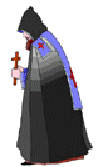 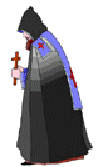 Food                          Protection                    Shelter
Food                          Protection                    Shelter
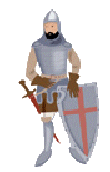 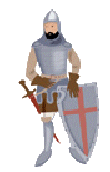 Military Service
Homage
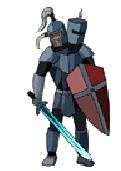 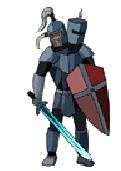 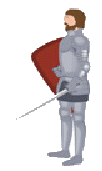 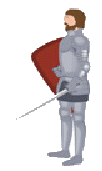 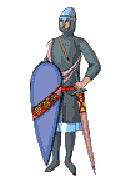 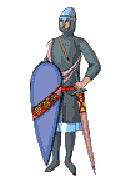 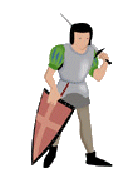 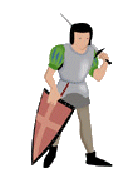 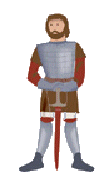 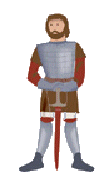 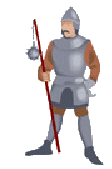 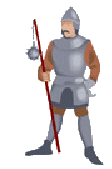 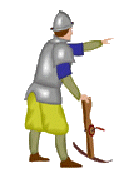 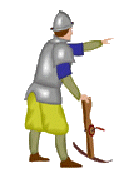 KNIGHTS (VASSALS TO LORDS)
Food                                                  Protection                                           Shelter
Pay Rent
Farm the Land
PEASANTS (SERFS)
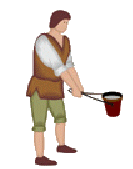 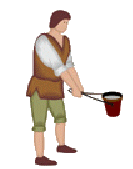 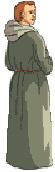 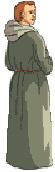 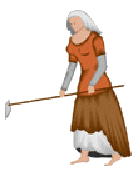 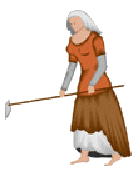 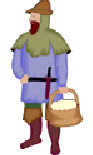 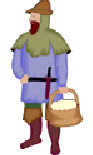 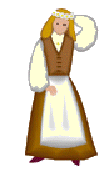 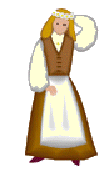 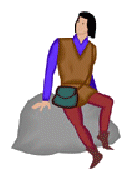 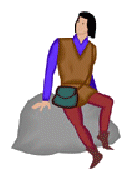 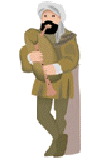 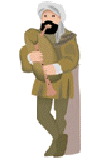 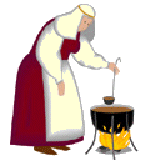 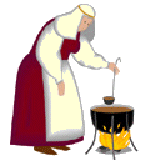 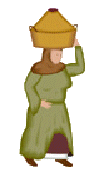 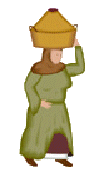 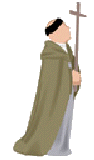 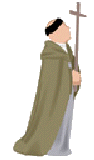 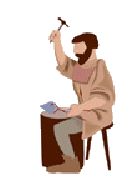 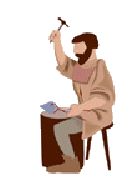 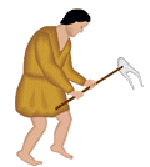 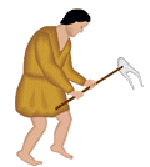 Manorialism
An economic system supporting a lord & his vassals
The manor was an estate where the community worked in agriculture 
Manors were self-sufficient, providing all of the necessary goods for its inhabitants
Barter was the usual form of exchange
Everyone had certain jobs to perform